Introduction to Think
مقدمه ای بر اندیشیدن
بازاریابی الکترنیکی

استاد : دکتر تاجیک
دانشجو : سارا اکبری
1394
Consistent Communication
برنامه ریزی

                                                                       ارتباطات موفق و پایدار
اقدامات اولیه استراتژیک
برنامه ریزی – تدوین استراتژی – اندیشیدن جستجوگرانه
قبل از اجرای فرآیند دیجیتال باید :
تحقیق
شناخت محصول
درک چالش های ارتباطی
شناخت بازار
شناخت رقبا
شناخت مشتریان
Strategic Process
اندیشه : تحقیق کن – برنامه ریزی کن – استراتژی تعریف کن
خلق کردن : با استفاده از وب سایتها ، ویدئوها ، بنر های تبلیغاتی و اپلیکیشن ها ابزارهای تبلیغاتی زیبایی درست کن
به کار گرفتن : کانالها را برای هدایت ترافیک به سمت ابزارهای فوق استفاده کن و با مشتریان ارتباط برقرار کن
بهینه سازی : عملکرد ابزارها و سیاست های کاریت را آنالیز کرده و در جهت بهبود آنها اقدام کن
در این فصل :
استراتژی بازاریابی دیجیتال : 
چگونه اینترنت دنیا را در نحوه بازاریابی تغییر داده و آنرا به چالش کشیده است ؟
نحوه استفاده از ابزارهای دیجیتال برای بازاریابی مؤثر چیست ؟ 
تحقیقات بازار :
بررسی استفاده از اینترنت در شناخت بازار مخاطب
استفاده از اینترنت برای بازاریابی در بازارهای غنی و پر مخاطب
استراتژی محتوای بازاریابی :
بررسی استفاده مؤثر از محتوا برای رسیدن به بازار مخاطب – نه منحصراً استفاده از آگهی
Introduction
استراتژی نشان دهنده :

مسیری که بیشترین مزیت را در مدت زمانی مشخص برای کسب و کار به همراه دارد
تاکتیکها و ابزارهای مورد نیاز برای حرکت در مسیر مذکور
STRATEGY
کسب و کار به چه چیزی می خواهد برسد ؟
کسب و کار چه مشکلی را حل خواهد کرد ؟
عملکرد رقبا چگونه است ؟
راههای کلیدی بمنظور دستیابی به مزایای بیشتر و ایجاد ارزش افزوده چیست ؟
STRATEGY
نحوه رسیدن کسب و کار به هدفش را طرح ریزی می کند .
نحوه تصمیم گیری در خصوص چگونگی تولید ، توزیع ، ترویج و قیمت گذاری را تعیین می نماید .
چارچوبهای تنظیم شده در استراتژی بازاریابی دیجیتال
قابل آزمون
انعطاف پذیر
قابل تغییر 

تا بتواند با رفتارهای مصرف کننده منطبق گردد .
TACTIC
راهها و متدهای خاص که در مسیر رسیدن به هدف مورد استفاده قرار    می گیرد را به صورت کوتاه مدت تعیین می نماید .
Application Programming Interface(API)
قواعد و خواصی که برنامه های سخت افزاری را در زمان برقراری ارتباط با یکدیگر پایدار می سازد .
به عنوان یک میانجی بین برنامه ها عمل کرده و ارتباط بین آنها را آسان می سازد .
What Is Marketing ?
خلق نیاز و تقاضا
رضایتمندی از دریافت تقاضا
تبدیل تقاضا به فروش و نهایتاً سود
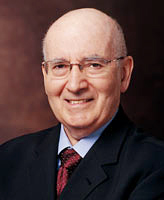 Philip Kotler -2012
بازاریابی علم و هنر اکتشاف ، خلق و ایجاد ارزش برای قانع ساختن بازار هدف است .
بازاریابی نیازها و خواسته های برآورده نشده را شناسایی می کند 
اندازه و مقدار سودی که در آنها نهفته است را ارزیابی می نماید .
بمنظور ایجاد انگیزه در مردم برای خرید محصول یا خدمات خود و شرح مزایای آنها برای رقبایتان باید :

مزایای معنی داری را برای مشتریان خود ایجاد نمایید
ارزشی که یک بازاریاب برای محصولش خلق می کند 

بزرگتر یا مساوی 

هزینه ای که محصول برای مشتری در بر دارد
What Is Digital Marketin ?
بازاریابی هدفمند ، قابل اندازه گیری و تعاملی محصولات و خدمات با استفاده از فناوری دیجیتال به منظور رسیدن به مشتری نهایی
مؤسسه بازاریابی دیجیتال
بازاریابی دیجیتال شامل بکارگیری و استفاده از انواع کانالها و ابزارهای دیجیتال در جهت ترویج و ترفیع فروش محصولات و خدمات به مشتریان می باشد .
DIGITAL MARKETING
شامل تکنیک های نوین بازاریابی اینترنتی :
بهینه سازی موتورهای جستجو (SEO)
بازاریابی موتورهای جستجو (SEM)                                         اینترنت
لینک سازی
تلفن همراه (SMS – MMS )
بازاریابی رسانه های اجتماعی مانند رادیو ، نمایش تبلیغات تلویزیونی ، کتابهای الکترونیکی ، لوحهای فشرده بازی و . . .   .
Search Engin Optimization(SEO)
روندی مناسب برای بهبود دید یک وب سایت در یک موتور جستجوی طبیعی یا الگوریتمی است .
Search Engin Marketing(SEM)
باعث افزایش بازدید در نتایج صفحات موتورهای جستجو می گردد .
Social Media Marketing
درصدد بدست آوردن ترافیک وب سایت و کسب توجه به یک موضوع از طریق رسانه های اجتماعی است .
برنامه های بازاریابی شبکه های اجتماعی معمولا تلاش برای ایجاد محتوایی دارند که به واسطه آن بتوانند توجه مخاطبین را جلب و خوانندگان را تشویق به اشتراک گذاری آنها در بین شبکه های اجتماعی کنند .
تبلیغ دهان به دهان الکترونیکی (eWoM)
اشاره به هرگونه اظهار نظری دارد که مصرف کنندگان از طریق اینترنت در رابطه با یک رخداد ، کالا ، خدمت ، برند و یا شرکت به اشتراک می گذارند
تعاریف وابزارهایی برای ارزیابی کسب و کار:
شناخت محیط 
شناخت کسب وکار 
شناخت مشتریان
شناخت رقبا
محیط
چه فاکتورهای خارجی براهداف بازاریابی من تأثیر خواهد داشت ؟
محیط شامل همه آن چیزی است که به عنوان دنیای خارج  کسب و کار در آن صورت خواهد گرفت.
محیط شامل : (PESTLE)
اثرات سیاسی Political
اثرات اقتصادی Economical
اثرات اجتماعی Social
اثرات تکنولوژیکی Technological
اثرات قانونی  Legal
اثرات محیطی Environmental
کسب و کار
چه چیزهای خاصی از محصول یا خدمت من آن را منحصر به فرد و قابل ارزیابی می نماید ؟
برای بیان اهداف و هویت کسب و کار این نکته بسیار حائز اهمیت است که موارد فوق به صورت فشرده در پیامهای تبلیغاتی بیان گردد . 
اینکه محصول شما : 
چه می کند ؟
چه مزایایی را برای مصرف کننده به همراه دارد ؟ 
امتیاز منحصر به فرد محصول شما چیست ؟(USP)
Unique Selling Point(USP)
مشخصه ای که محصول یا خدمت شما را از سایر رقبا بهتر و متمایز می سازد
ماهیت برند
تاثیر برند با توجه به شخصیتهای مختلف
تاثیری که برند در مصرف کننده ایجاد می کند
مزایای ملموس برای مصرف کننده
نقاط متمایز و خوشایند
مشتریان
مردم چه چیزی از محصول من می خواهند؟
Customer journey
مسیری که مصرف کننده از ابتدا تارسیدن به نتیجه خرید یا عدم خرید محصول یا خدمتی طی می کند 
در اینتر نت این مسیر خطی نبوده و مشتری از راهها ، کانالها و ابزارهای بازار یابی مختلفی قیل از رسیدن به تصمیم خرید بهره خواهد برد
آگاهی
عهد و میثاق
حلقه وفاداری
بررسی
طرفداری
خرید
ارزیابی
Customer journey cycle
پیامهای احساسی و برانگیزاننده 
زمانی که مصرف کننده در مرحله اکتشاف بوده و هنوز به قطعیت در خرید نرسیده است 

پیامهای مستقیم
زمانی که مصرف کننده آماده خرید است
رقبا
چه کار می توانید انجام دهید تا خارج از جمعیت رقبا بایستید ؟

چه افراد دیگری در حال بازاریابی مشتریان شما هستند ؟
چه چیزهایی پیشنهاد می دهند ؟
شما چه چیزی از آنها می توانید بیاموزید ؟
رقبای شما فقط آنها نیستند که قصد تصاحب پول مشتریان شما را دارند 
رقبای شما آنهایی هستند که توجه مشتریان شما را تسخیر می کنند
هنگامی که به رقابت می اندیشید :
در جستجوی جایگزینهایی برای محصول خود باشید
اینترنت
توزیع کننده
تسریع کننده
از بین برنده فاصله ها
از بین برنده واسطه ها

برای اینکه همیشه در رأس قله بمانید به اینترنت به عنوان یک توزیع کننده بالقوه کسب و کار خود مانند توزیع کنندگان زنده بنگرید
تفکر مصرف کننده محور
قرار دادن مصرف کننده در مرکز تمام تصمیم گیریها 
در استراتژی بازاریابی